Buying and selling people: the illegal trade in persons in South Africa
Anja Visser
North-West University, Faculty of Education, Curriculum Studies
Anja.Visser@nwu.ac.za  
018 299 4753
!!!Warning!!!
This presentation contains sensitive information, which might trigger memories of abuse. Some video material might also upset you.
Human trafficking ≠ 
only sex slavery
Video watch
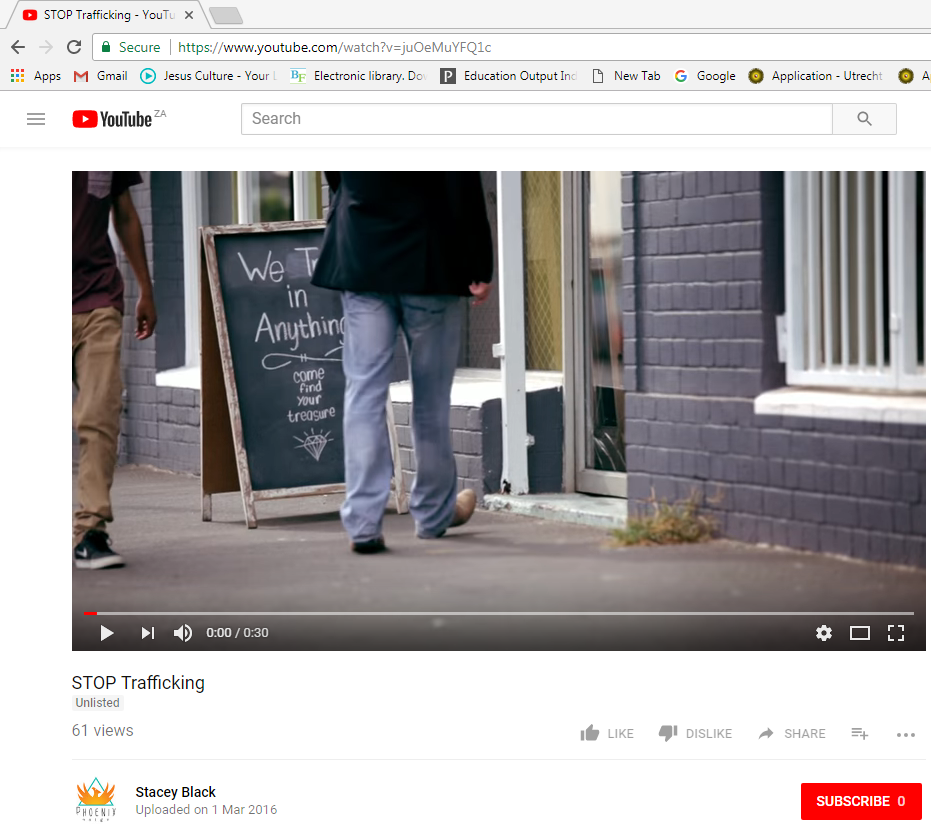 https://youtu.be/juOeMuYFQ1c
What is human trafficking?
Prevention and Combatting of Trafficking in Persons Act 7 of 2013 (South Africa 2013)
© Anja Visser 2018
[Speaker Notes: Short history of human trafficking

What does the three elements mean

Difference between human trafficking and child trafficking]
Video watch
Warning: content might upset you
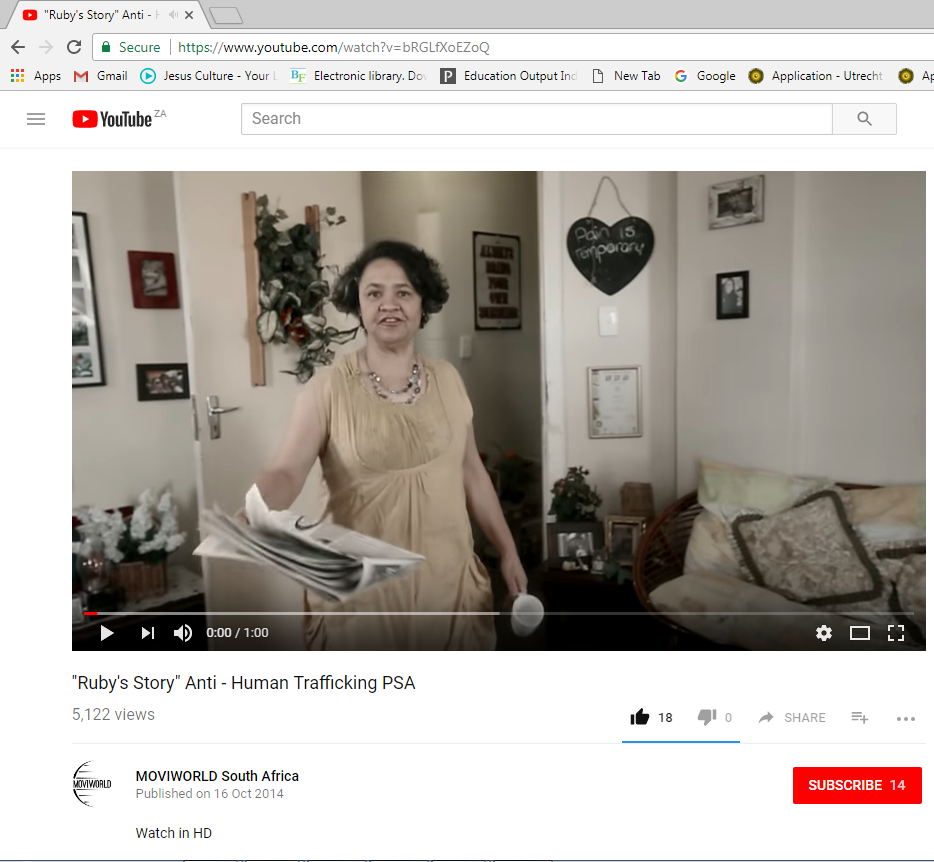 https://youtu.be/bRGLfXoEZoQ
Human trafficking in South Africa
Source, transit and destination country.
South Africans trafficked from rural areas to city areas.
Human trafficking in South Africa
Prevention and Combatting of Trafficking in Persons Act 7 of 2013 promulgated in August 2015.
Statistical dilemma
Trafficking survivor’s story
Elanie Kruger
Combat trafficking
Prevention
Prosecution
Protection
Partnership
Prevention
Education
Demand
Supply
Prosecution
Traffickers
Legislation
Protection
Rescue
Rehabilitation
Reintegration
Partnership
Forming networks between different organisations:
Prevention
Prosecution
Protection
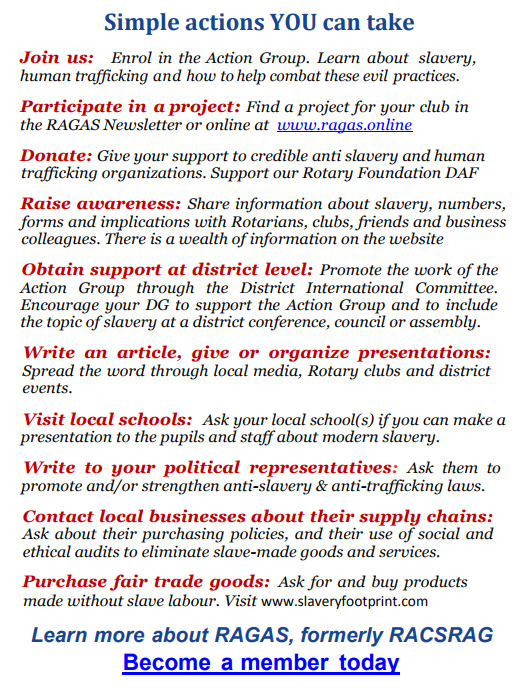 What does Rotary do?
Resources
0800222777.org.za
Nationalfreedomnetwork.co.za
For more information come join me in the 

break away session

15:05-16:00 in Ondini
References
South Africa. 2013. Prevention and Combatting of Trafficking in Persons Act 7 of 2013.
Question time
???